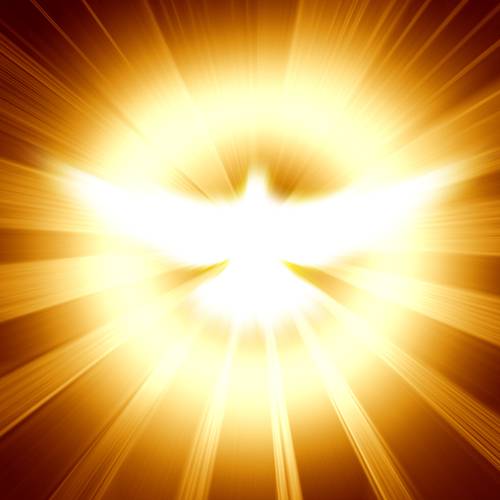 LA PENTECÔTE
2
Pour qui les diaporamas de « Apprenez-nous à prier » ?

Parents :
retrouver rapidement l’essentiel

Parents avec les enfants :
     expliquer, adapter, échanger, préparer…

Et aussi, pour les plus grands, pour les éducateurs…
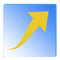 Apprenez-nous à prier      La Pentecôte
L’ÉVÉNEMENT 

La venue de l’Esprit-Saint
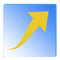 4
Apprenez-nous à prier      La Pentecôte
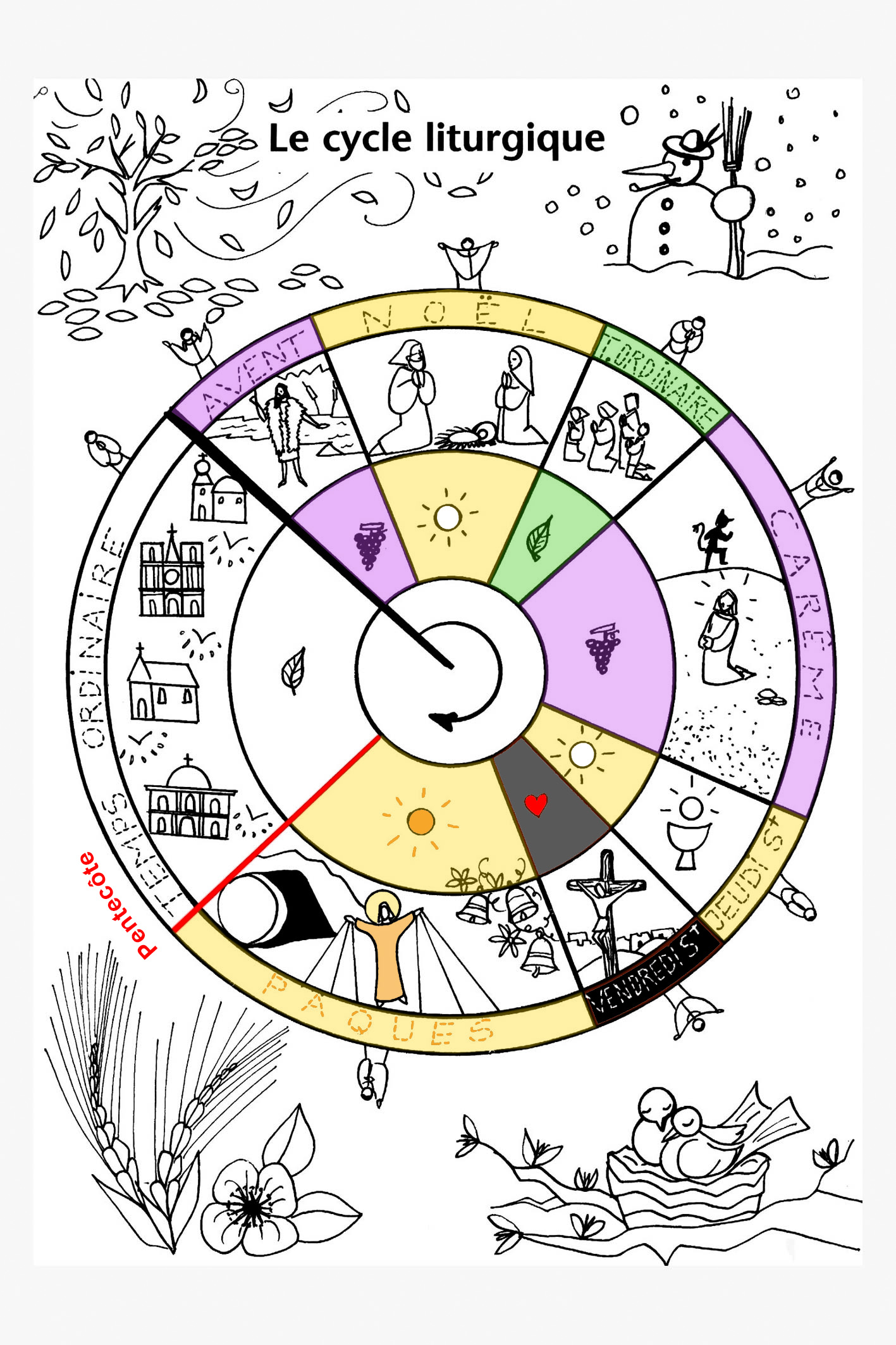 Fête de la Pentecôte : 
le cinquantième jour
 après Pâques 
(sept semaines)
À la messe, les ornements sont rouges.
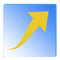 5
Apprenez-nous à prier      La Pentecôte
Jésus avait annoncé la venue de l’Esprit Saint
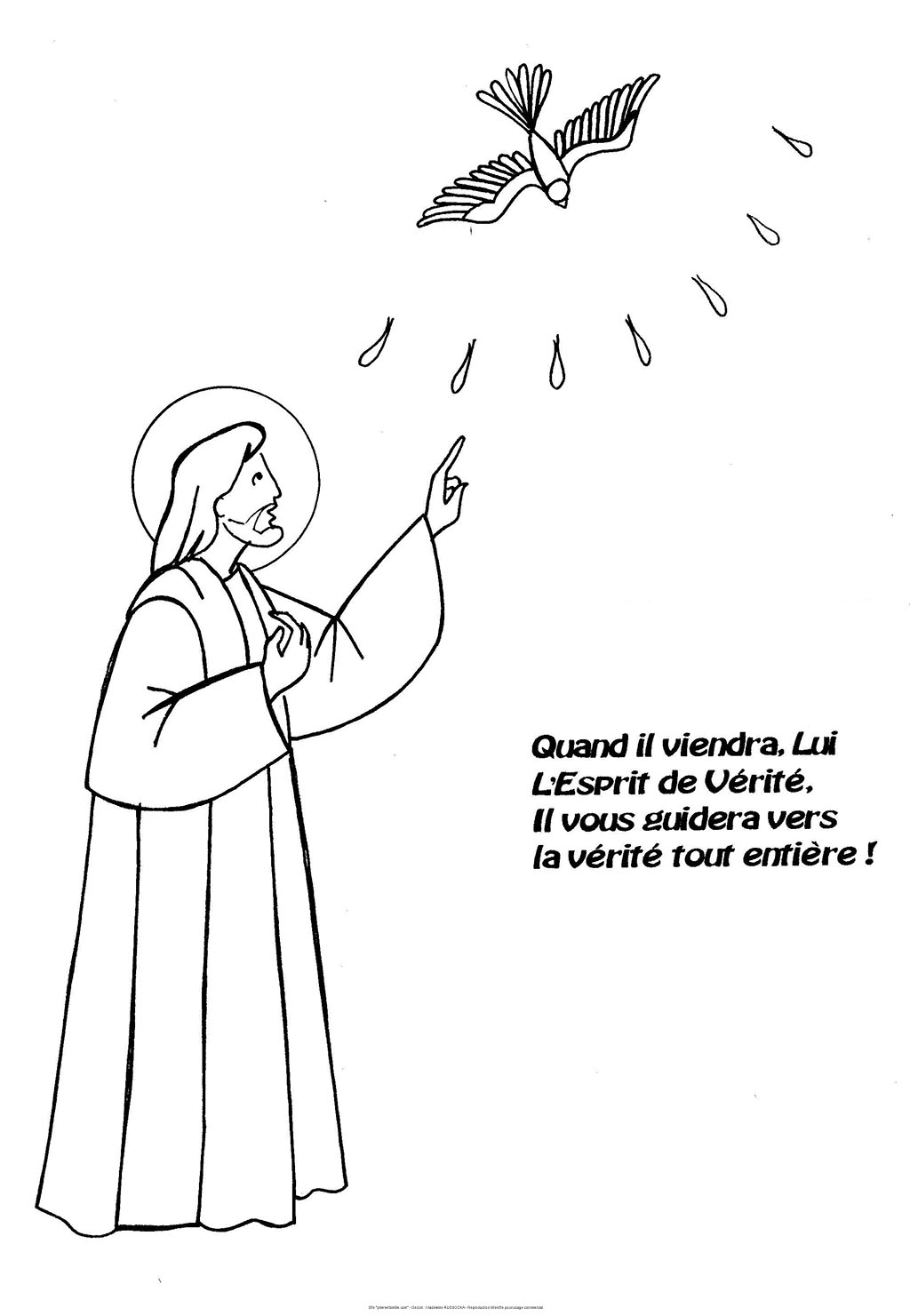 Et avant de remonter au Ciel, 
Jésus avait dit à ses disciples 
de rester à Jérusalem 
jusqu’à la venue de 
l’Esprit Saint  : 

Demeurez dans la ville 
jusqu’à ce que 
vous soyez revêtus 
de la force d’en haut.
(Lc 24, 49)
Apprenez-nous à prier      La Pentecôte
Quelle est cette force que doivent recevoir les Apôtres ?






Une force pour l’envoi en mission
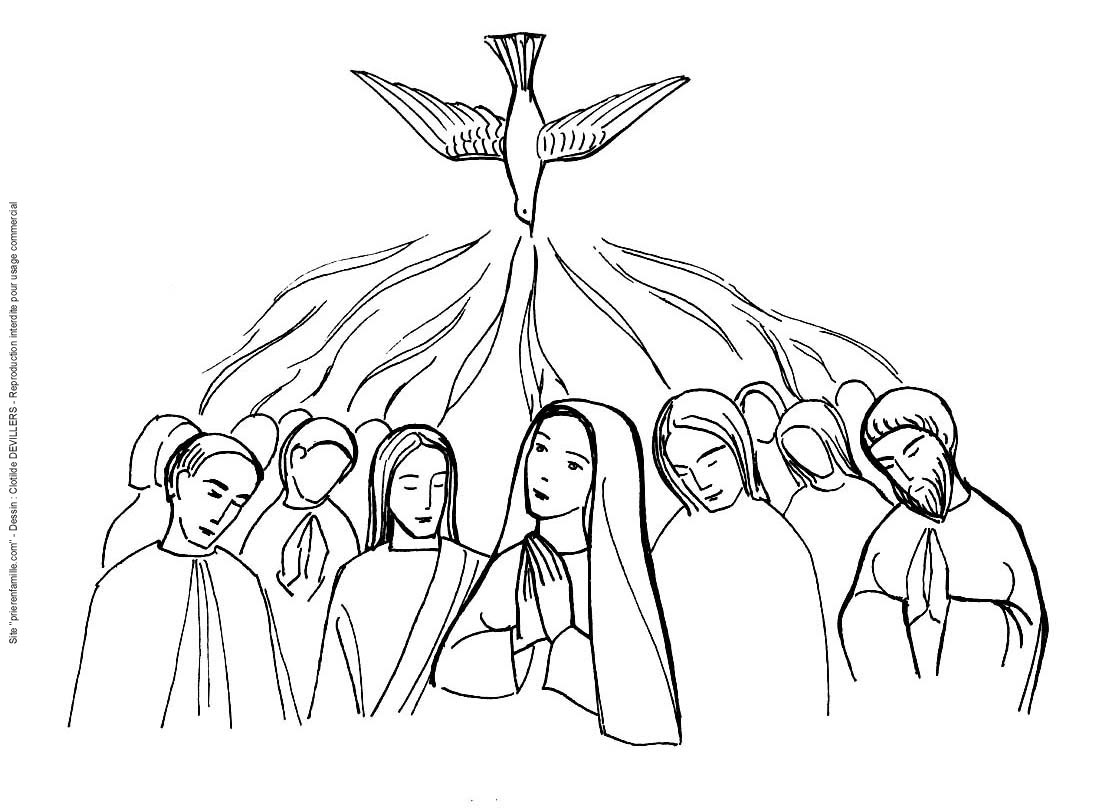 Vous allez recevoir une force 
quand le Saint-Esprit viendra sur vous… 
(Ac 1, 8)
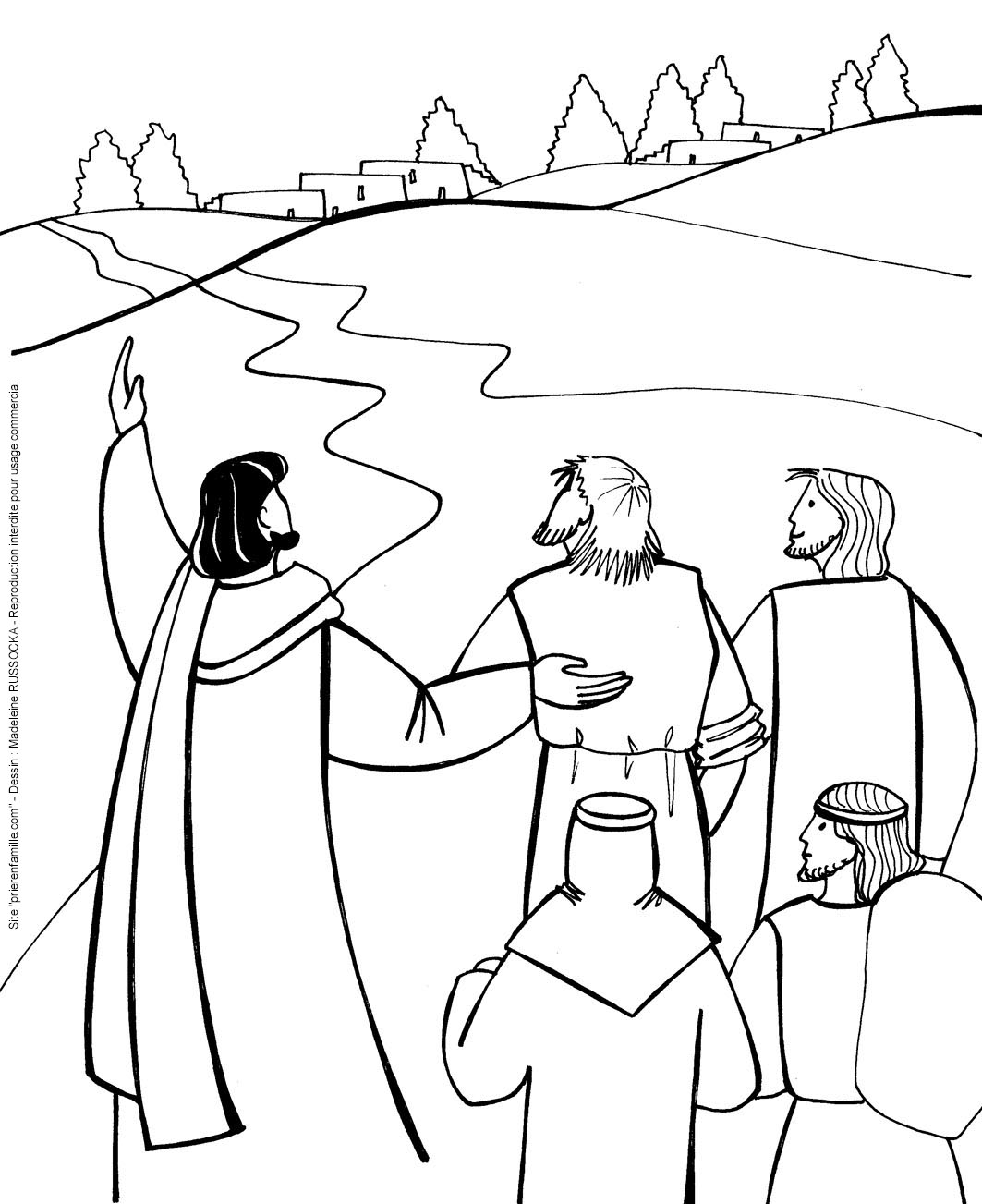 …Vous serez alors mes témoins 
à Jérusalem, 
dans toute la Judée et la Samarie, 
et jusqu’aux extrémités de la terre. »
(Ac 1, 8)
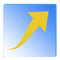 7
Apprenez-nous à prier      La Pentecôte
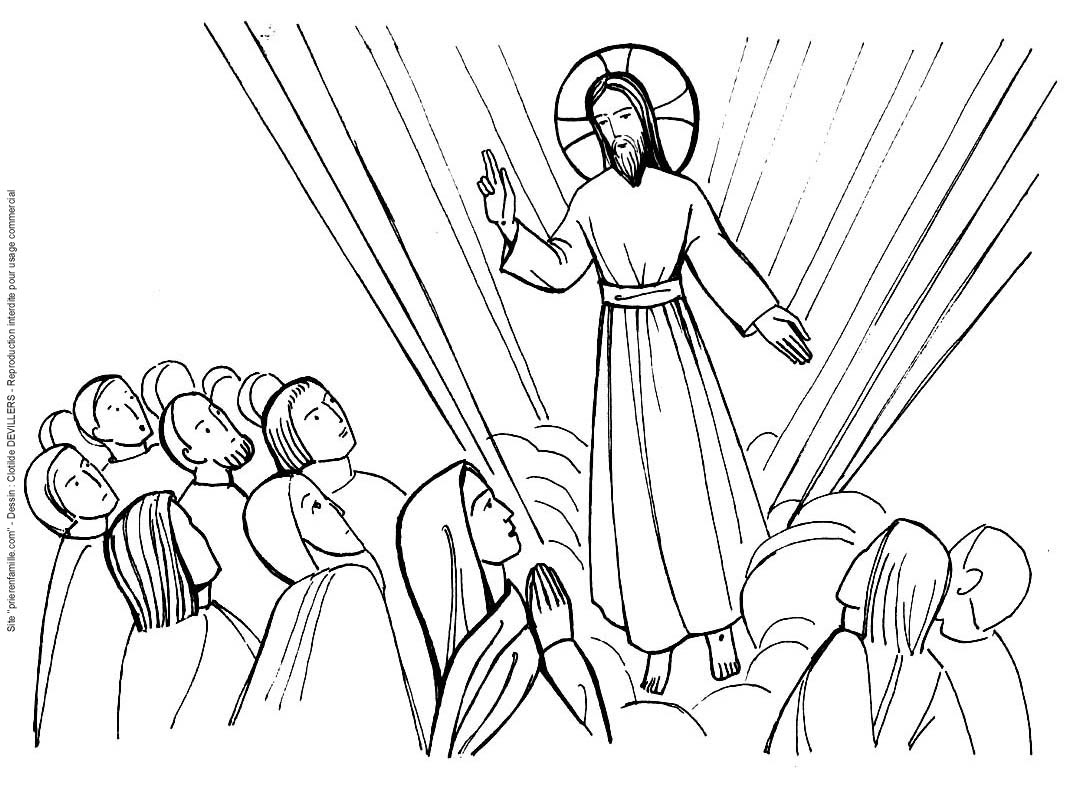 Jésus est remonté au Ciel,
Il n’est plus visible sur la terre… 
mais Il ne nous abandonne pas
Je ne vous laisse pas orphelins  (Jn 14, 18)
L’Esprit-Saint, d’une manière invisible, va prendre le relai 
et continuer son action pour nous guider vers le Ciel.
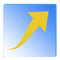 8
Apprenez-nous à prier      La Pentecôte
En attendant la venue de l’Esprit Saint,  les Apôtres sont réunis au Cénacle
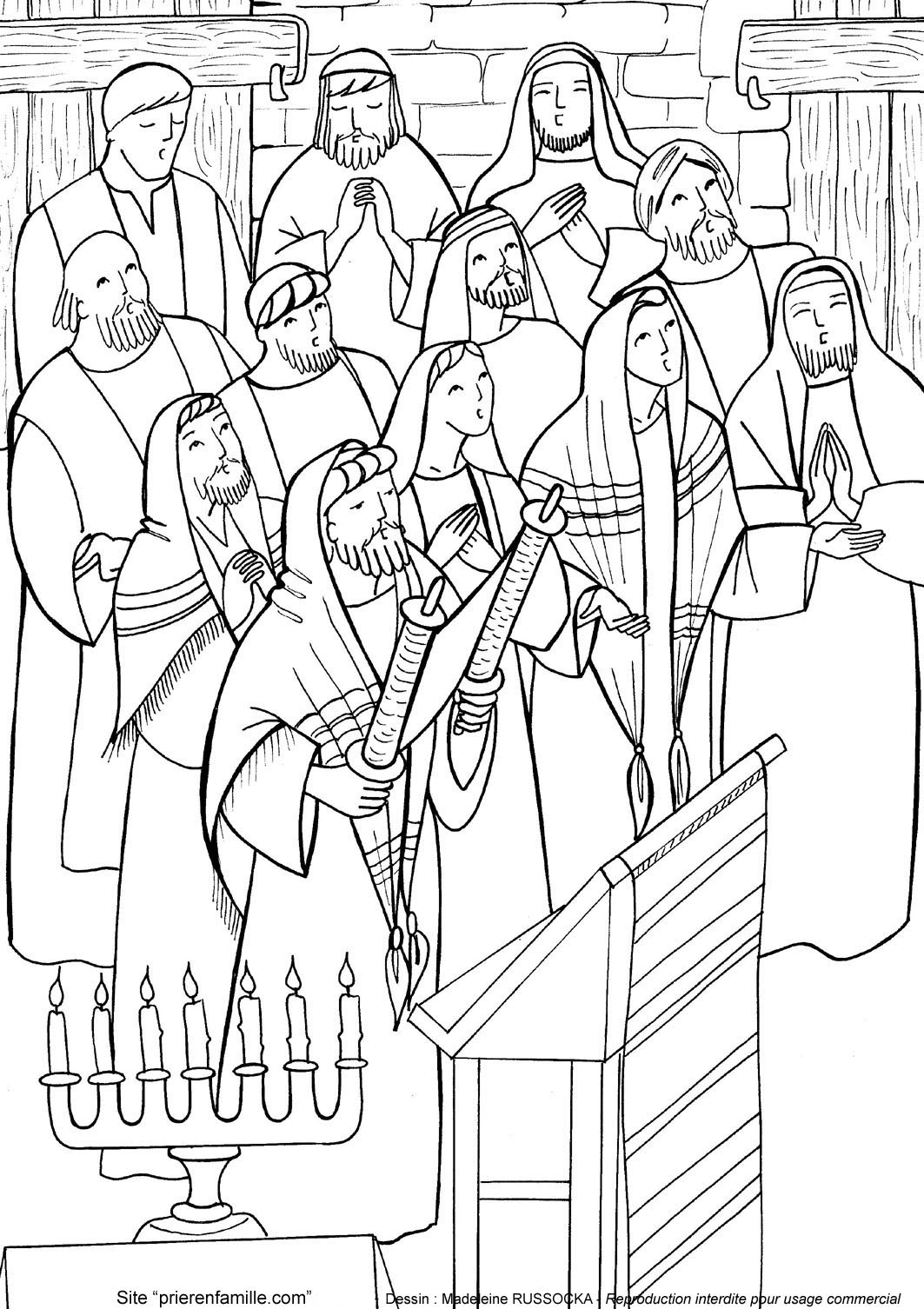 Tous persévéraient
dans la prière,
avec quelques femmes,
 dont Marie, mère de Jésus
(Ac 1,1)
Au bout de 10 jours…
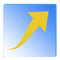 9
Apprenez-nous à prier      La Pentecôte
Tout à coup, vint du ciel un bruit, comme un grand coup de vent
	qui remplit toute la maison où ils se tenaient… 
(Ac 2, 2)
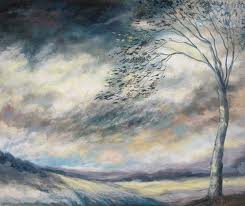 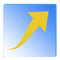 Apprenez-nous à prier      La Pentecôte
…Les Apôtres reçoivent l’Esprit-Saint

…Et ils virent apparaître, semblables à du feu, des langues 
qui se divisaient, et il s'en posa une sur chacun d'eux. .  (Ac 2, 3)
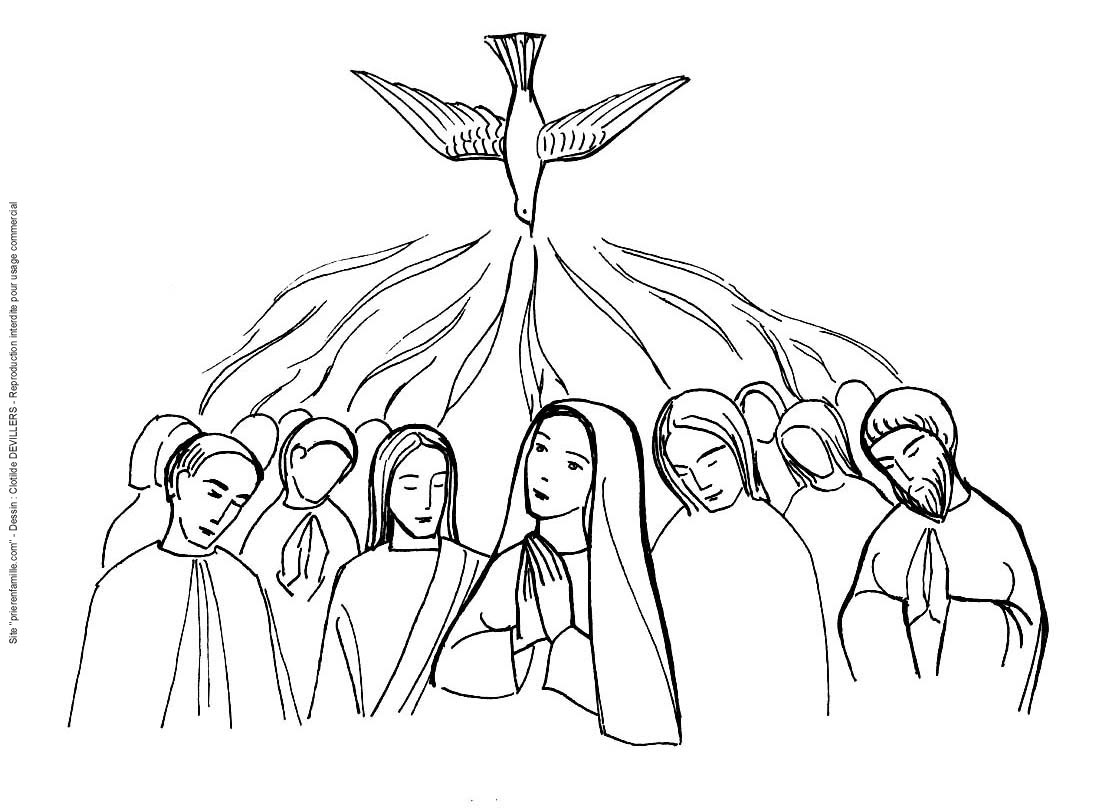 Tous furent alors remplis de l'Esprit Saint.  (Ac 2, 4)
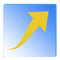 Apprenez-nous à prier      La Pentecôte
… Et ils se trouvent transformés !
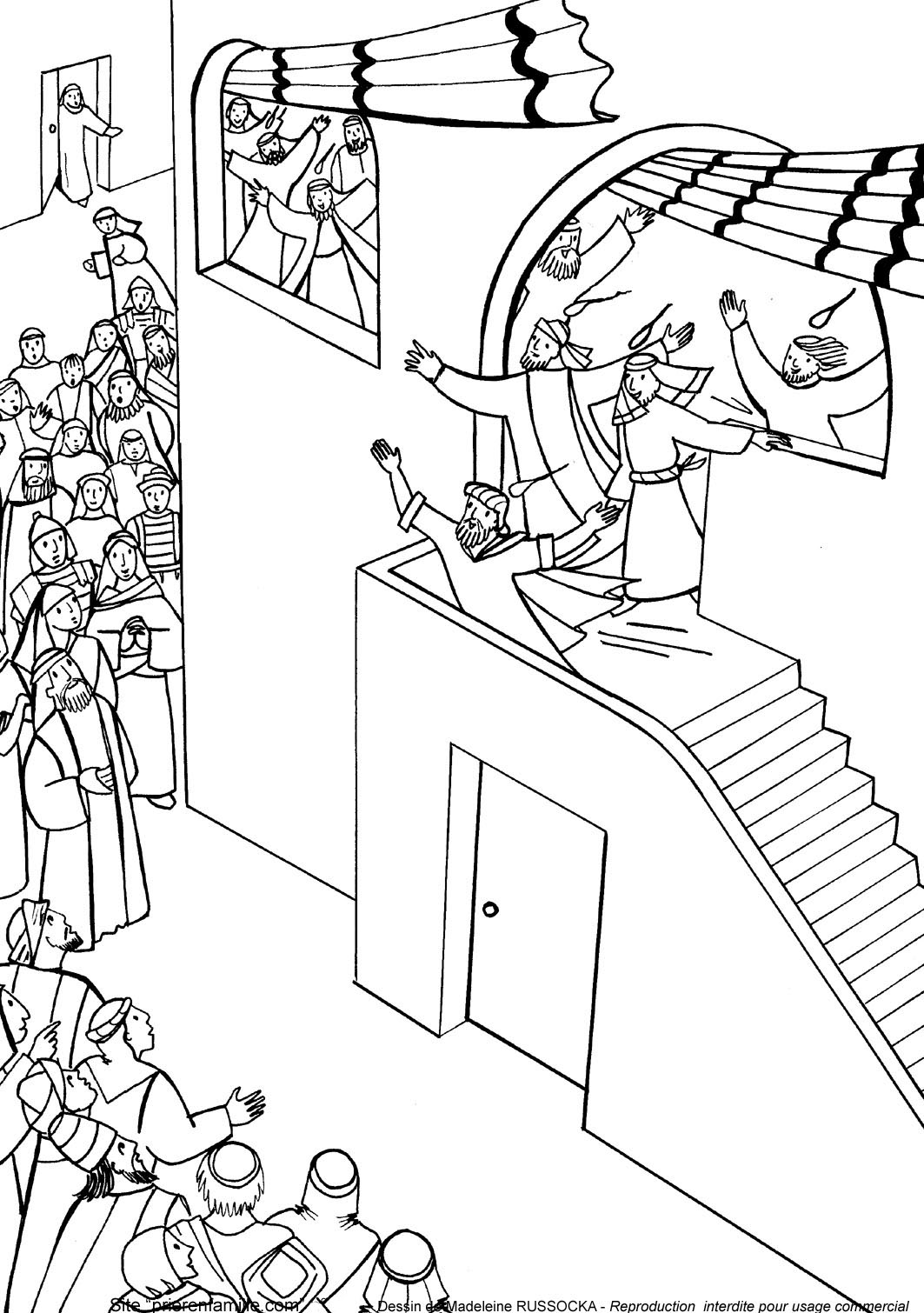 Ils restaient enfermés par peur 
des juifs… 
…soudain, ils n’ont plus peur ! 

Ils sortent et se sentent 
poussés à parler de Jésus 
à tout le monde ! 		(Ac 2, 4)
Et ils se mirent à parler 
en d’autres langues, 
selon que l’Esprit 
leur donnait de s’exprimer.
		(Ac 2, 4)
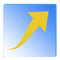 12
Apprenez-nous à prier      La Pentecôte
Un grand vent, 
	des langues de feu, 
		une force nouvelle, 
			 parler en d’autres langues…
… autant de SIGNES d’une Présence, 
d’une Force qu’on ne voit pas, 
mais qui est bien là :
c’est le Saint-Esprit
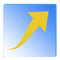 13
Apprenez-nous à prier      La Pentecôte
Le Saint Esprit : 
une Présence, une Force qu’on ne voit pas 

Le mot ‘’esprit’’ -  en latin ‘’spiritus’’ -
 signifie : souffle, air, vent.
Pas plus que le vent, le souffle ou l’air,
 on ne peut voir le Saint-Esprit…
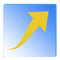 14
Apprenez-nous à prier      La Pentecôte
Pour nous faire comprendre ce que nous ne pouvons pas voir, 
le Saint-Esprit a utilisé :
la colombe 
( au Baptême de Jésus)
les flammes de feu 
( à la Pentecôte)
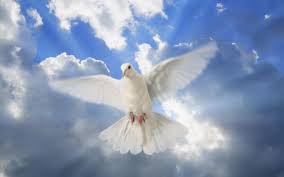 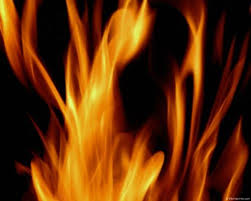 Mais d’abord, le Saint-Esprit… qui est-il ?
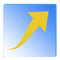 15
Apprenez-nous à prier      La Pentecôte
Le Saint Esprit est l’ESPRIT d’AMOUR 
entre le Père et le Fils
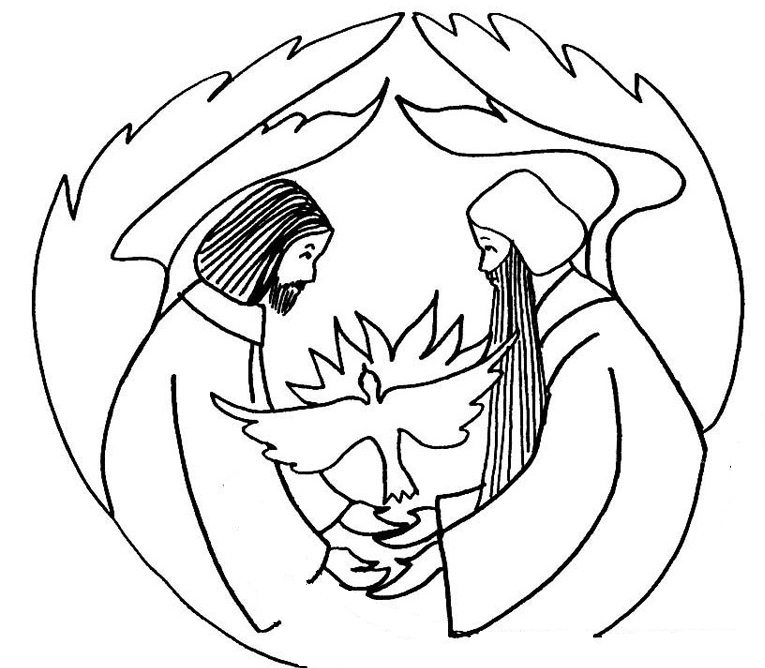 Il est un échange d’amour 
entre le Père et le Fils : 
Un amour si grand, si profond, 
qu’il est lui-même une Personne, 
une Personne divine.
Le Saint Esprit est Dieu, 
	 le Père est Dieu, 
	 le Fils est Dieu.
Un seul Dieu en Trois Personnes.
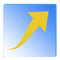 16
Apprenez-nous à prier      La Pentecôte
On ne peut voir le Saint-Esprit…
mais c’est par son action
qu’on comprendra mieux
sa descente sur les Apôtres…
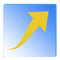 17
Apprenez-nous à prier      La Pentecôte
L’action du Saint Esprit dans les Apôtres
Ils étaient faibles et timides :
Le Saint Esprit les remplit de force et leur donne le courage d’affronter les pires difficultés et la mort, pour rendre témoignage à Jésus-Christ jusqu’aux extrémités de la terre. (Ac 1, 8)
Ils étaient ignorants :
Il leur enseigne toute vérité
Quand il viendra, lui, l’Esprit de vérité, 
il vous guidera vers la vérité tout entière. ( Jn 16, 13)
Ils étaient pleins de défauts :
Il purifie leur cœur et Ils deviennent 
le sel de la terre et la lumière qui brille devant les hommes. 
(Mt 5, 13. 16)
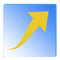 18
Apprenez-nous à prier      La Pentecôte
LA PENTECÔTE 
La naissance de l’Église
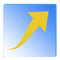 19
Apprenez-nous à prier      La Pentecôte
Sortis du Cénacle, les Apôtres sont poussés à parler de Jésus aux foules qui étaient là : 
			‘’Il nous est impossible de nous taire 
sur ce que nous avons vu et entendu’’. (Ac 4, 20)

Il y avait beaucoup d’étrangers à Jérusalem, car c’était un jour 
de grand pèlerinage  
et chacun les comprenait dans sa propre langue (Ac 2, 6).
Que disait Pierre ?
‘’Ce Jésus que vous avez crucifié,… Dieu l’a ressuscité :
nous en sommes tous témoins’’. (Ac 2, 24. 32)
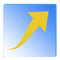 20
Apprenez-nous à prier      La Pentecôte
Touchés au cœur. les auditeurs dirent à Pierre et aux autres : 
‘’Frères, que devons-nous faire ?’’ 
Pierre répondit : 

‘’Convertissez-vous et que chacun soit baptisé 
au nom de Jésus-Christ pour le pardon des péchés. 
Vous recevrez alors le don du Saint-Esprit.’’
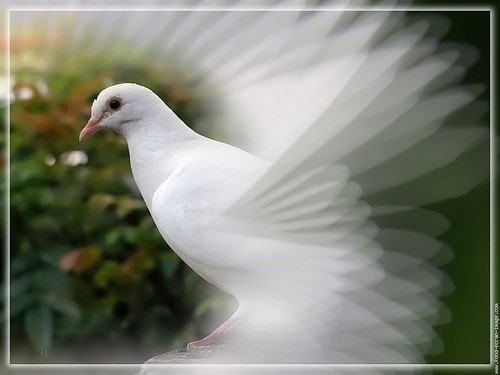 Ceux qui avaient accueilli la parole de Pierre furent baptisés. 
Ce jour-là, environ 3000 personnes se joignirent à eux. (Ac 2, 36-41)
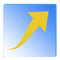 21
Apprenez-nous à prier      La Pentecôte
Les jours suivants, les Apôtres continuent à annoncer Jésus-Christ mort et ressuscité, unique Sauveur (Ac 4, 12) :
de nouveaux croyants reçoivent le baptême.
En quelques jours, c’est toute une communauté qui se constitue.

Ils se montraient assidus aux instructions des Apôtres, 
fidèles à la communion fraternelle, 
à la fraction du pain et aux prières. (Ac, 2 42)
Ainsi, l’Église se développe rapidement :
L’Église était en paix dans toute la Judée, la Galilée et la Samarie ; 
elle se construisait et elle marchait dans la crainte du Seigneur ; réconfortée par l’Esprit Saint, elle se multipliait.
(Ac 9, 31)
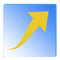 22
Apprenez-nous à prier      La Pentecôte
Les débuts de l’Église
L’histoire de cette Église naissante est racontée dans les Actes des apôtres : 
	- le développement de l’Église, 
	- très vite, les persécutions contre les premiers chrétiens, 
	- entraînant l’exil de beaucoup d’entre eux,
	- leur dispersion permet l’extension rapide de la Bonne Nouvelle
 parmi les païens, grâce aux voyages de saint Paul, grand missionnaire.
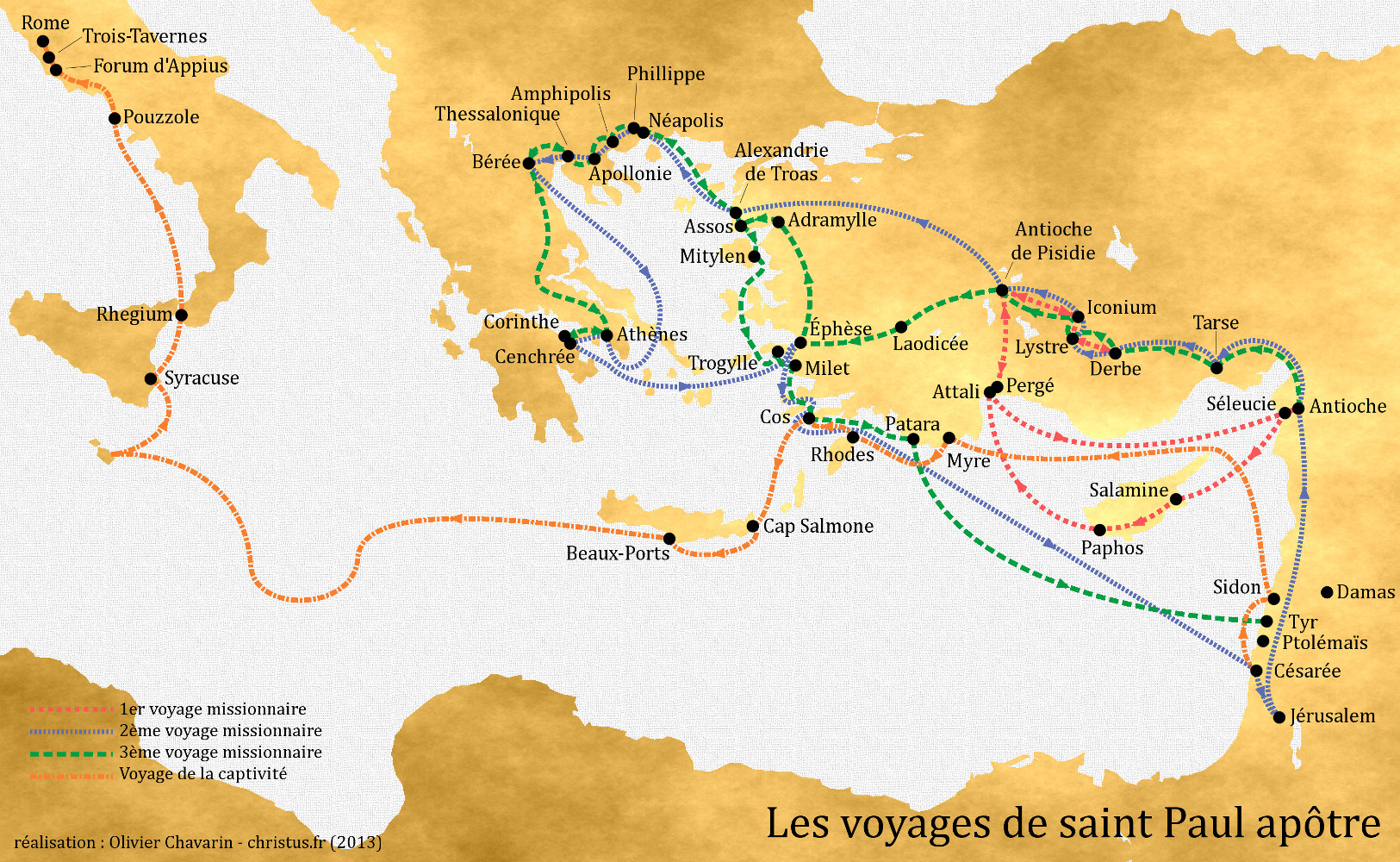 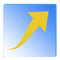 23
Apprenez-nous à prier      La Pentecôte
Qu’est-ce que l’Église  ?

Dieu veut que tous les hommes soient sauvés 
et parviennent à la connaissance de la vérité (1 Tm 2, 3)

La communauté de tous les baptisés, croyant en Jésus-Christ, 
a reçu le nom de ’’ÉGLISE’’
Elle est la famille des enfants de Dieu,
Elle est le Peuple de Dieu en route vers le Ciel, 
	sous la conduite de l’Esprit-Saint,
Elle est le corps du Christ, 
	Il est la Tête, nous sommes les membres : 
nous ne pouvons pas nous séparer de Lui.
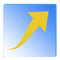 24
Apprenez-nous à prier      La Pentecôte
L’Église, corps du Christ
Jésus fait la comparaison avec la Vigne :
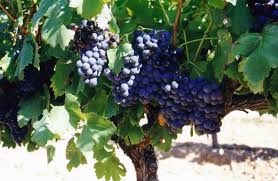 Je suis la Vigne, 
vous êtes les sarments… 
 Sans Moi, 
vous ne pouvez rien faire… (Jn 15, 1-8)
L’Eglise ne comprend pas seulement les chrétiens vivant actuellement sur toute la terre. Elle comprend  aussi :
-  ceux qui sont déjà arrivés au ciel : les saints,
-  ceux qui, après leur mort, doivent se purifier avant d’y entrer.
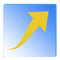 25
Apprenez-nous à prier      La Pentecôte
Ne pas confondre…
« Église » et « église »
L’Église est 
la communautés des baptisés : 
les fidèles, les prêtres, les évêques,
soumis au Pape, 
représentant du Christ sur la terre
L’église est le bâtiment, 
la maison où l’on va à la messe.
C’est la ‘’maison de Dieu’’
 à qui est dû un très grand respect
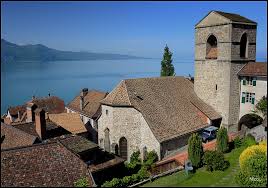 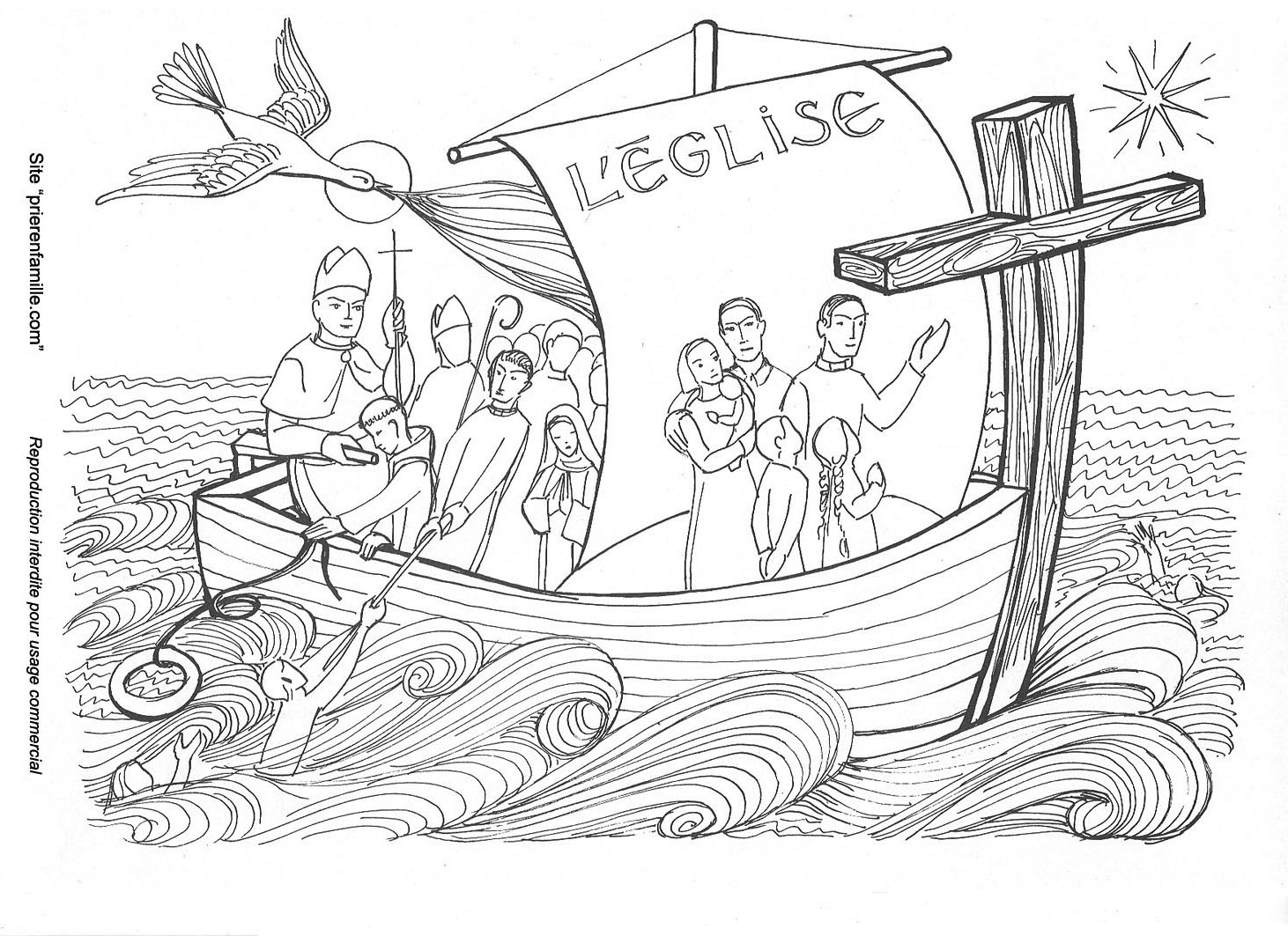 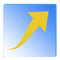 26
Apprenez-nous à prier      La Pentecôte
COMMENT VIVRE 

DE L’ESPRIT DE LA PENTECÔTE

…tous les jours de notre vie  !
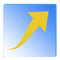 27
Apprenez-nous à prier      La Pentecôte
Les Apôtres ont reçu l’Esprit Saint… Et nous ?

Nous n’étions pas là au jour de la Pentecôte : nous n’avons pas pu, comme les Apôtres, recevoir le Saint Esprit. Mais 
nous Le recevons dans tous les sacrements, et plus spécialement :
dans  le Baptême 
qui nous fait enfants de Dieu
et
dans la Confirmation, 
où l’Esprit Saint renforce l’action 
du baptême dans nos âmes.
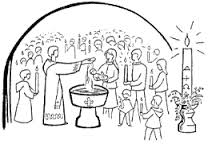 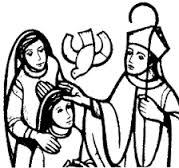 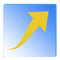 28
Apprenez-nous à prier      La Pentecôte
L’action du Saint Esprit en nos âmes
est la même que pour les Apôtres
Le Saint-Esprit, c’est Dieu présent et agissant dans nos âmes. 
Il veut nous former à la ressemblance de Jésus :
Soyez saints parce que Je suis saint, Moi le Seigneur votre Dieu
 (Lv 19, 2)  
Avec Lui, nous apprenons à :
adorer Dieu en esprit et en vérité (Jn 4, 24)
connaître la vérité :
L’Esprit de vérité vous guidera vers la vérité tout entière. (Jn 16, 13)
nous aimer les uns les autres comme Lui nous aime 
Aimez-vous les uns les autres comme je vous ai aimés. (Jn 13, 34)
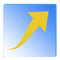 29
Apprenez-nous à prier      La Pentecôte
Le Saint Esprit purifie notre cœur 
en l’éclairant sur ce qui n’est pas bien dans notre vie. 
Il nous fait regretter ce qui est mal et en demander pardon. 
Lave-moi de mes fautes, purifie-moi de mon péché…
Tu veux au fond de moi la vérité, 
dans le secret tu m’apprends la sagesse.
(Ps 50, 4. 8)
Quand on demande pardon, le Saint Esprit pardonne toujours.
Il nous aide à éviter le mal et à faire le bien 
	en nous donnant la force et le courage dont nous avons besoin
Je peux tout en celui qui me rend fort (Ph 4, 13)
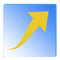 30
Apprenez-nous à prier      La Pentecôte
Comment honorer le Saint Esprit 
présent dans nos âmes ?
1 - L'adoration
2 – L’action de grâce  
3 - La fidélité et la docilité à ses inspirations 
4 -  Respecter notre corps
5 - Invoquer sa lumière et sa force 
		avant nos principales actions...
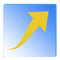 31
Apprenez-nous à prier      La Pentecôte
1 - L'adoration
Avec le Père et le Fils, l’Esprit-Saint est 
un seul et même Dieu
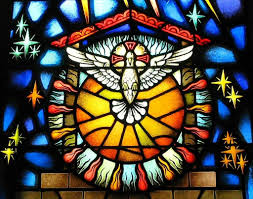 "Avec le Père et le Fils, 
Il reçoit même adoration
 et même gloire".
 (Credo)
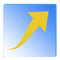 32
Apprenez-nous à prier      La Pentecôte
2 – L’action de grâces
Qu'as-tu, que tu n'aies reçu ? Et si tu l'as reçu, 
pourquoi te vanter comme si tu ne l'avais pas reçu ? (1 Co 4, 7)
Dieu nous a tout donné : 
tout ce que nous avons doit Lui revenir en action de grâces.
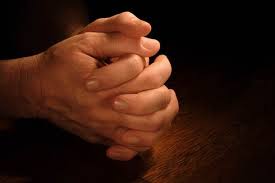 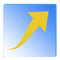 33
Apprenez-nous à prier      La Pentecôte
3 - La fidélité et la docilité à ses inspirations
Rester à son écoute, attentif à sa présence intérieure, 
et souples sous sa direction 
comme l'argile dans la main du potier (Jr 18, 6).
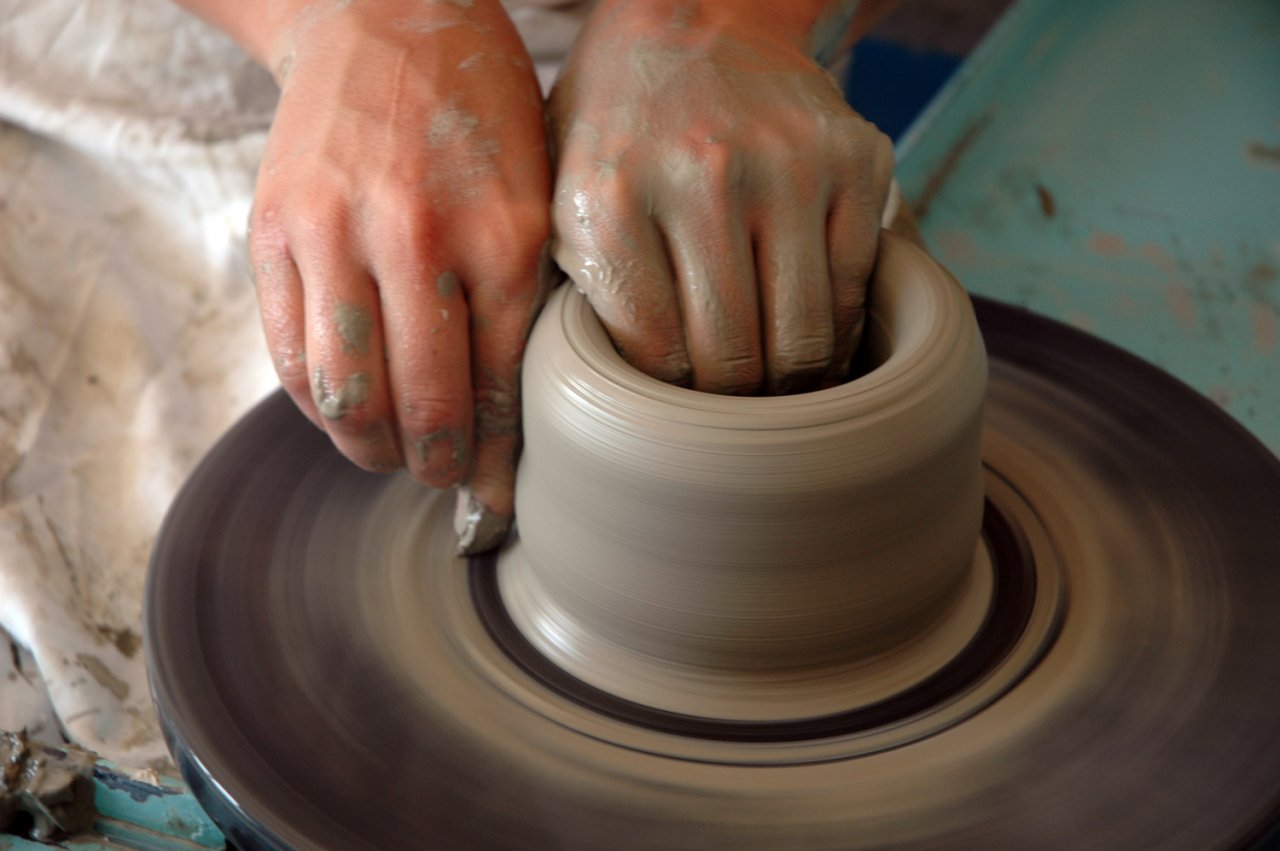 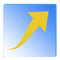 34
Apprenez-nous à prier      La Pentecôte
4 -  Respecter notre corps
Dieu veut nous voir vivre dans la pureté :
Ne savez-vous pas que votre corps est le temple du Saint Esprit ? 
Vous avez été rachetés à grand prix. Glorifiez Dieu, 
et portez-le dans votre corps. 
(1 Co 6, 19-20)
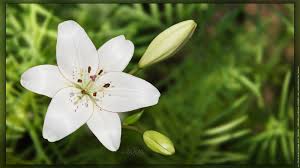 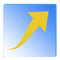 35
Apprenez-nous à prier      La Pentecôte
5 - Invoquer sa lumière et sa force 

avant nos principales actions, une décision à prendre,
 un entretien difficile, pour surmonter une tentation, 
avant de recevoir les sacrements.
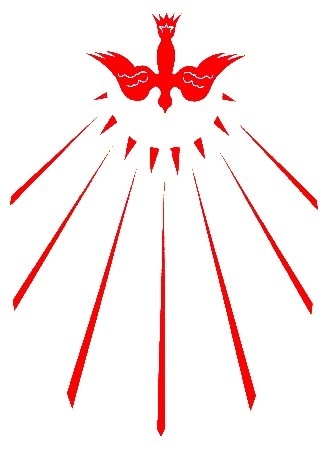 On peut le prier avec le Viens, Esprit saint, le Viens Esprit Créateur
ou toute autre invocation de notre choix.
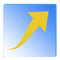 36
Apprenez-nous à prier      La Pentecôte
Avec la Pentecôte se termine le Temps Pascal
Jésus a terminé sa mission de Sauveur, 
Il est remonté au Ciel, à la droite du Père.
On n’allumera plus le cierge pascal,
(sauf pour les baptêmes).
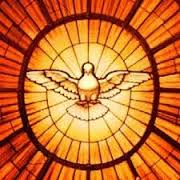 Le Saint-Esprit 
demeure
 notre Défenseur
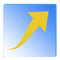 37
Apprenez-nous à prier      La Pentecôte
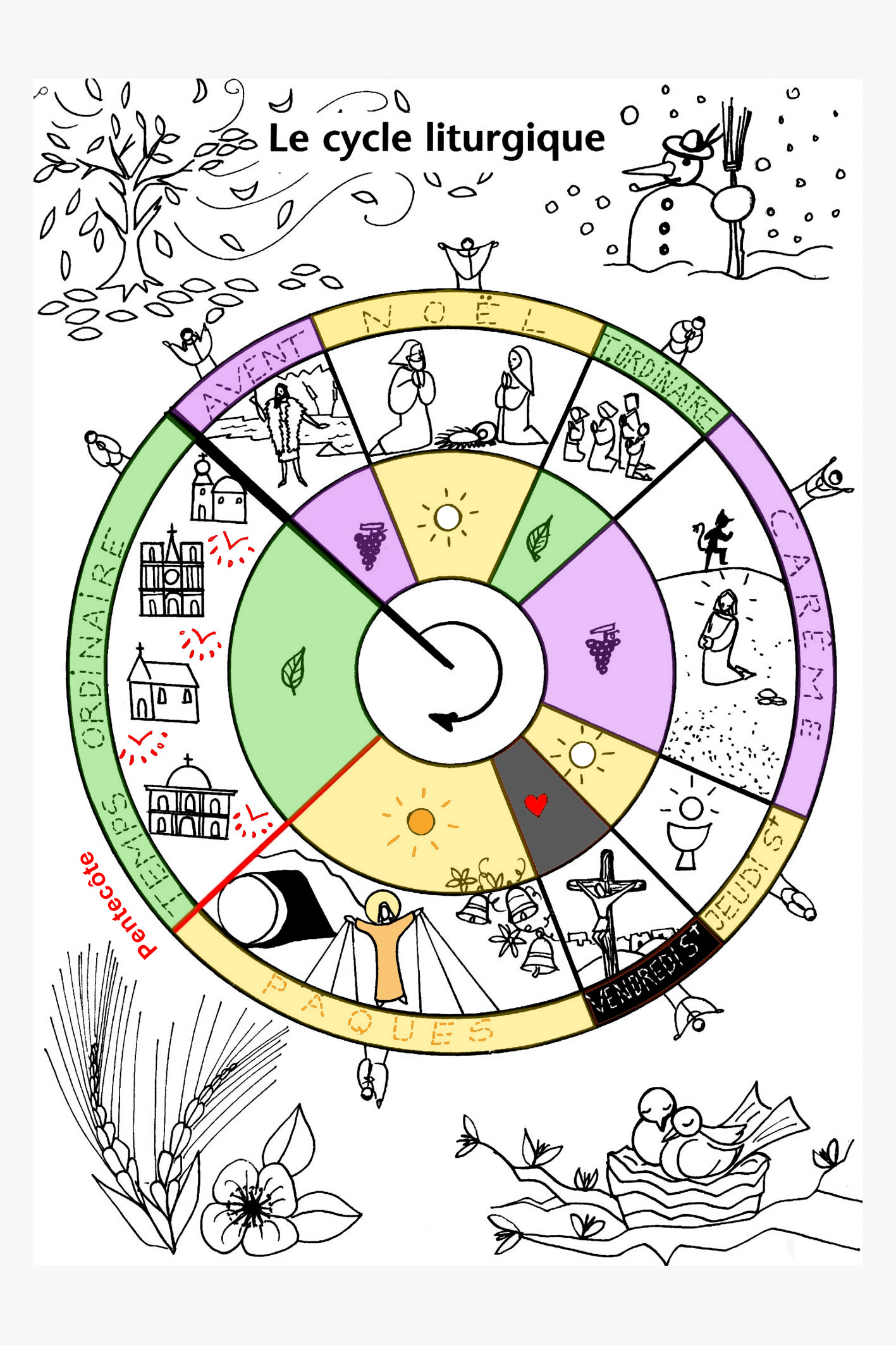 La période dans laquelle nous entrons maintenant, c’est,
 jusqu’à la fin
de l’année liturgique, 
LE TEMPS DE L’ÉGLISE
où l’Esprit Saint 
continue son œuvre de sanctification des âmes
dans l’Église.
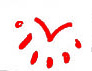 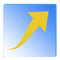 38
Apprenez-nous à prier      La Pentecôte
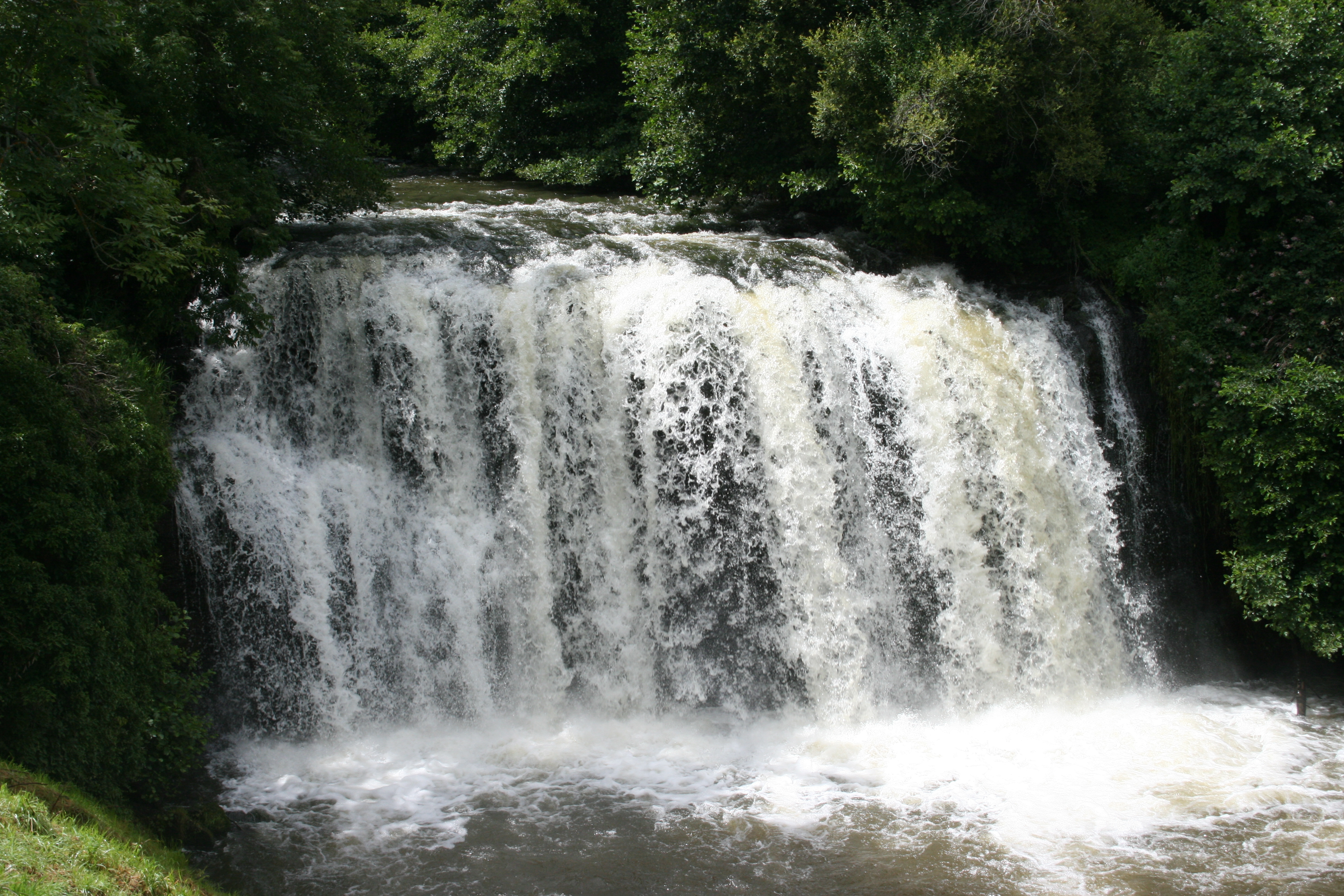 Esprit Saint…
Esprit-Saint…
source vive !
Source vive !
39
Quelques liens pour compléter :

Vivre la Pentecôte avec les enfants
Parler du Saint-Esprit et de la Pentecôte
      avec les plus petits

Dessin : le jour de la Pentecôte
Autre dessin

Ensemble de prières pour la Pentecôte

Se préparer à la fête de la Pentecôte (neuvaine)

Tous les diaporamas

Page d’accueil du site
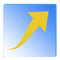 Apprenez-nous à prier      La Pentecôte
40
DOCUMENTATION


Parents et éducateurs


Vivre l’année liturgique avec les enfants

Pour que s’épanouisse la foi du tout-petit

Éduquer pour le bonheur

Autres écrits
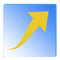 Apprenez-nous à prier      La Pentecôte